KREDĪTINFORMĀCIJS  BIROJS«Kā uzticēties klientam?»
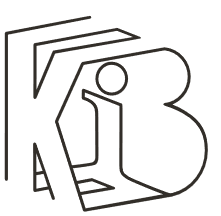 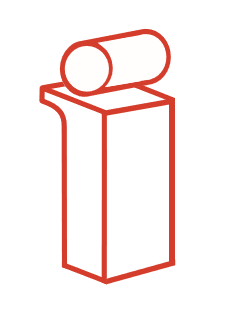 Kredītinformācijas birojs
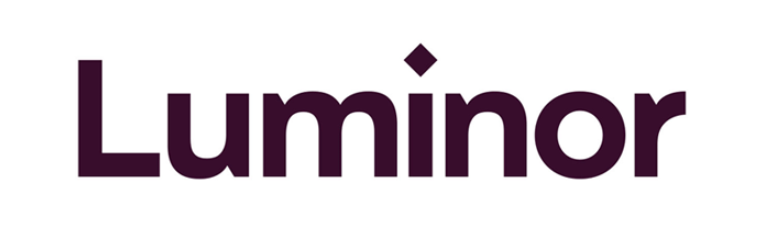 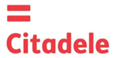 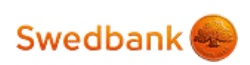 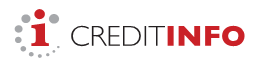 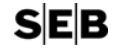 Creditinfo izveidots 1997.gadā 

Uzņēmums darbojas 32 valstīs Eiropā un pasaulē

Kredītinformācijas biroja sistēmas (CBS) izstrādi un uzturēšanu nodrošina Creditinfo Solutions (Čehija)

Industrijas «know-how» nodrošina Creditinfo konsultāciju komanda (Lietuva, Čehija, Slovākija, Islande)
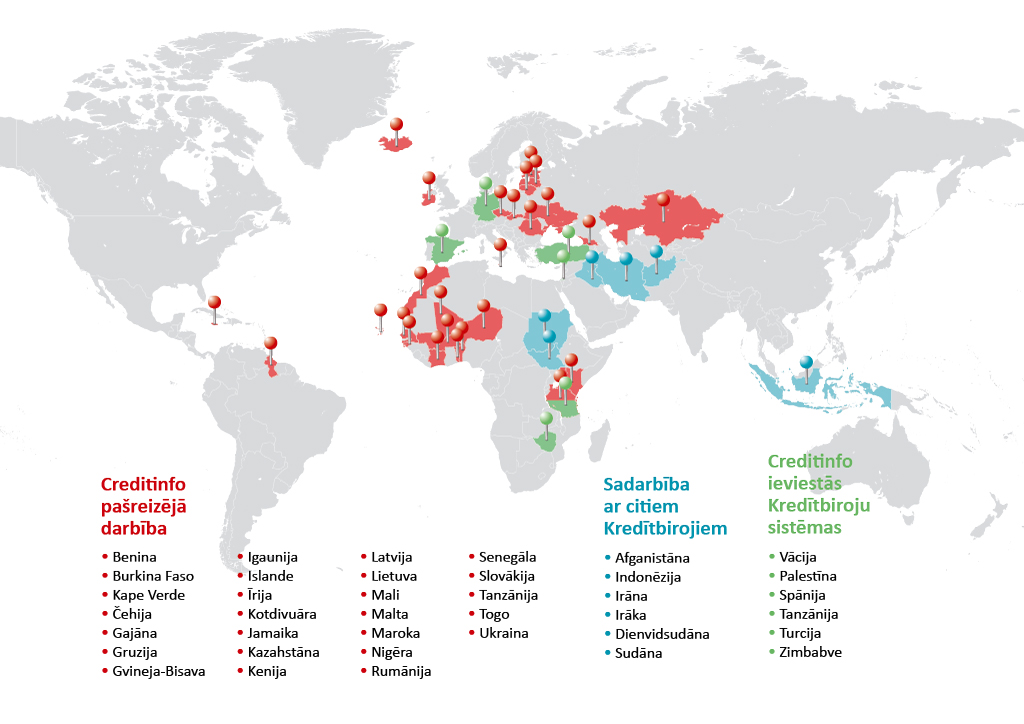 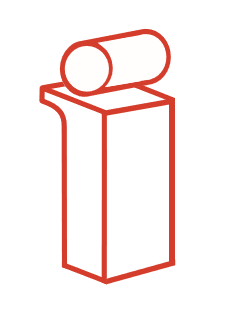 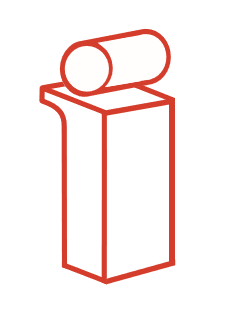 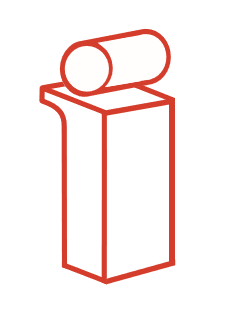 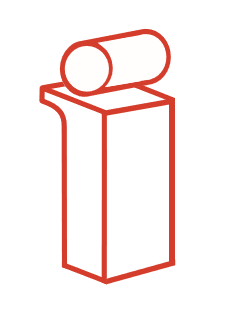 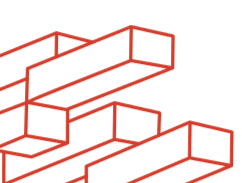 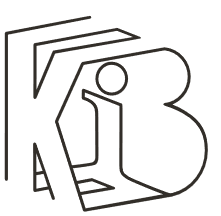 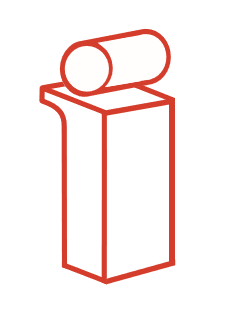 Datu plūsma kredītinformācijas birojā
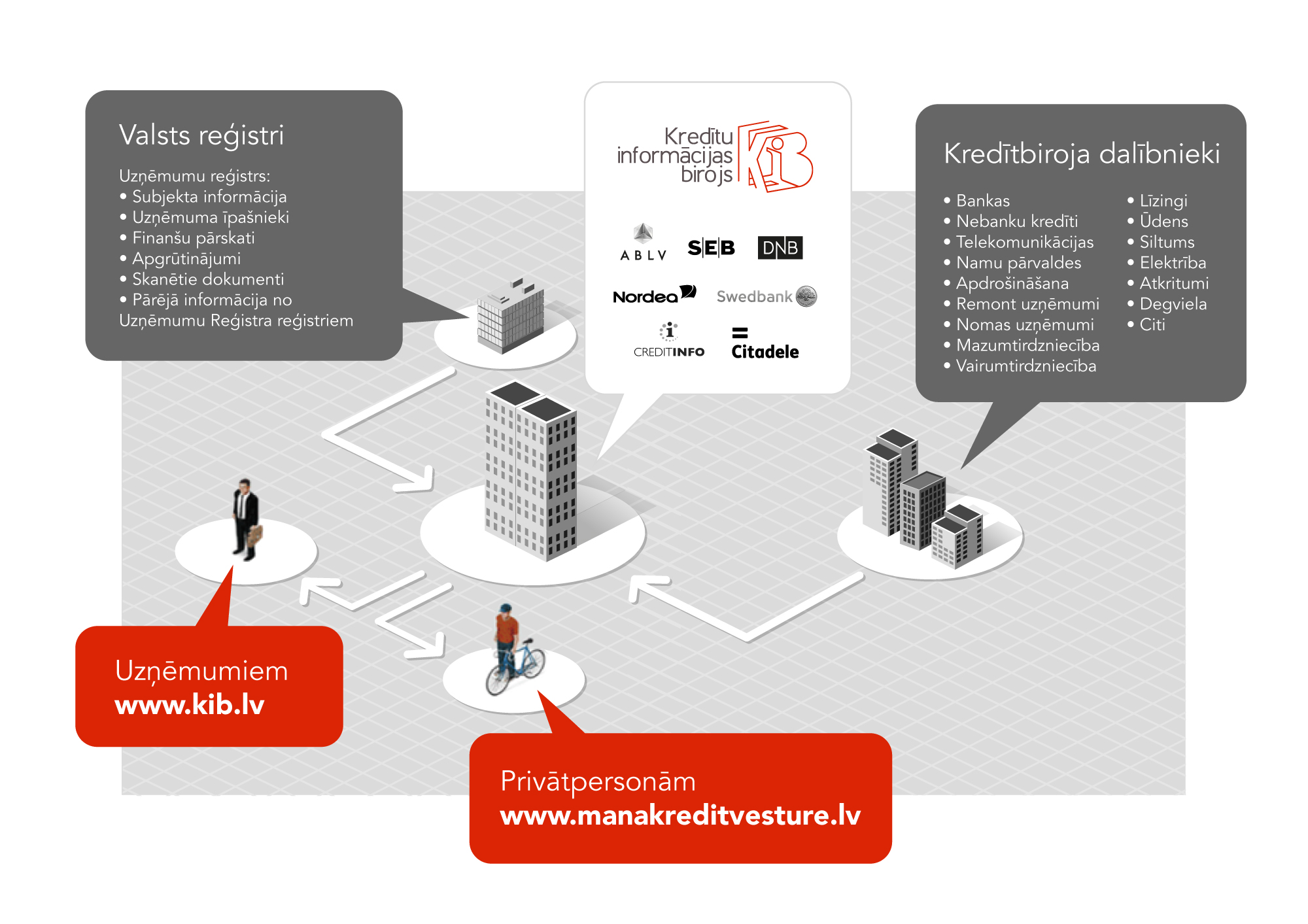 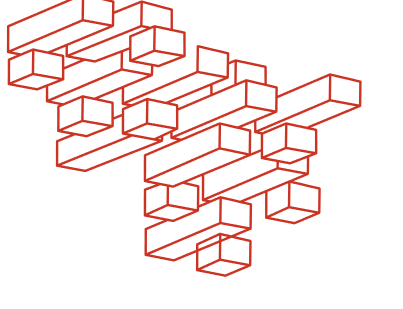 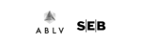 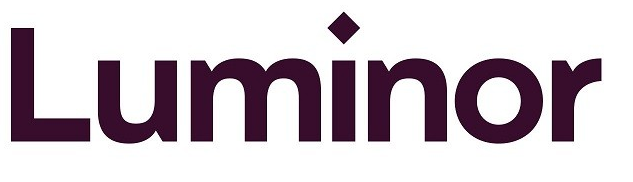 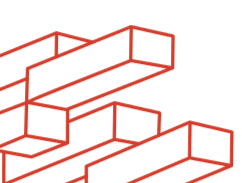 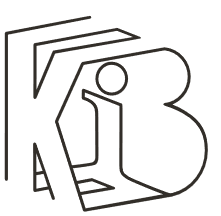 1 368 848
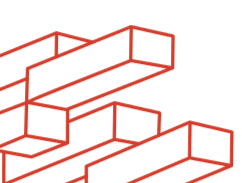 [Speaker Notes: Unikālu privātpersonu skaits KIB sistēmā?]
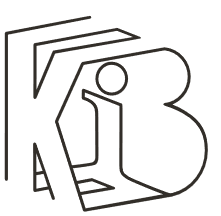 550 611
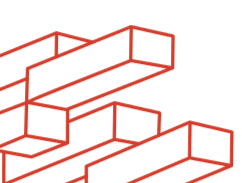 [Speaker Notes: Unikālas privātpersonas ar aktīviem līgumiem? = 40%]
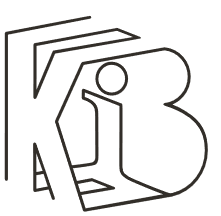 110 009
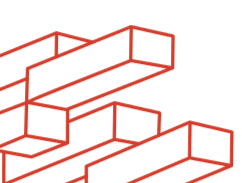 [Speaker Notes: Kavēto līgumu skaits? = 20%]
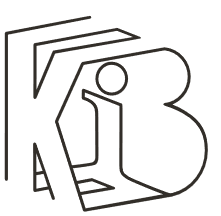 154 228
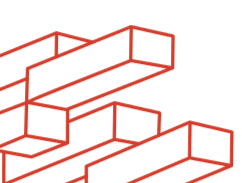 [Speaker Notes: Kavēto rēķinu skaits?]
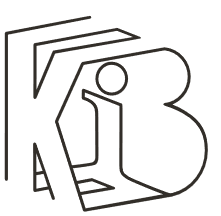 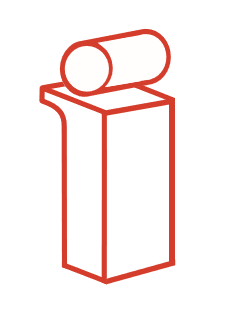 ????
1
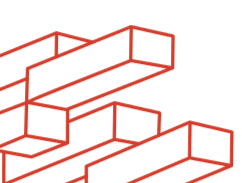 [Speaker Notes: Cik bieži uzņēmumi iesniedz uzņēmumu reģistrā gada pārskatu?]
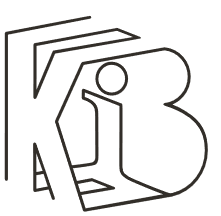 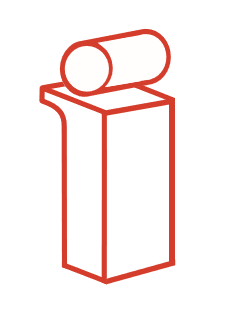 Finanšu pārskati
12 mēneši
Apstiprināta Maksātnespēja
Termiņš iesniegt jaunu gada pārskatu !!!
Ziņas KIB par kavētiem parādiem
Jauna informācija par kavētiem parādiem
Maksātnespējas pieteikums
Gada pārskats
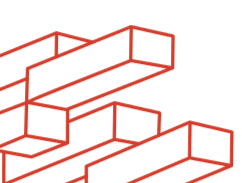 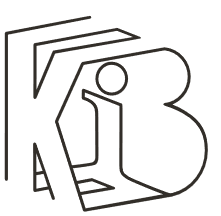 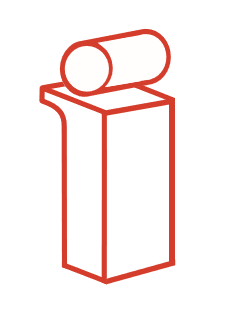 Uzņēmuma X īpašnieka kredītvēsture
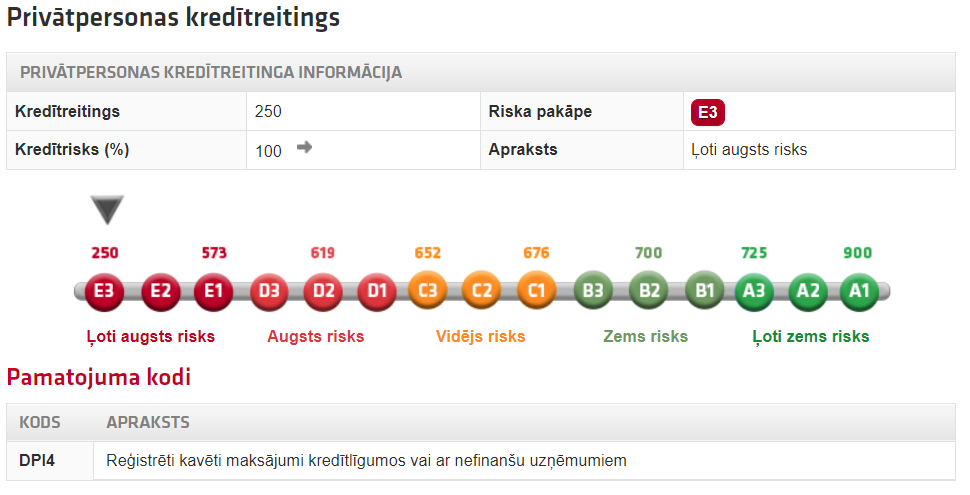 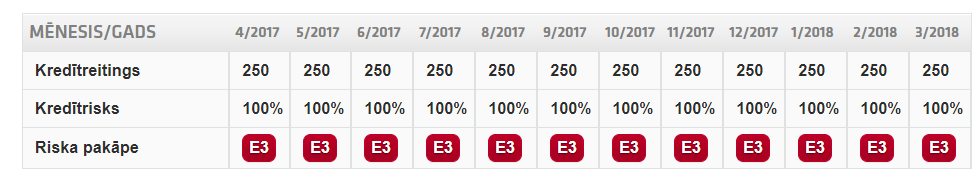 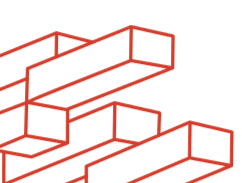 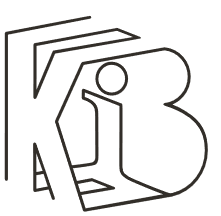 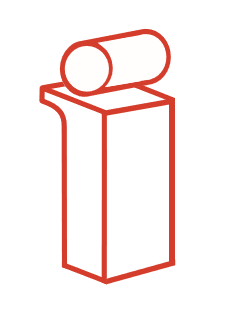 Klientu dzīves cikls – datu izmantošana
Izdevumi   /  Peļņa
Neizpildītās saistības
Piesaistīšana
Klientu vadība
MEKLĒŠANA
NOVĒRTĒŠANA
MONITORINGS
PARĀDU PIEDZIŅA
Laiks
Jaunu un esošu klientu novērtēšana
Uzvedības vērtēšana
Agrā brīdināšana
Parāda atgūšanas iespēja
Datu apmaiņa
Jaunu klientu meklēšana
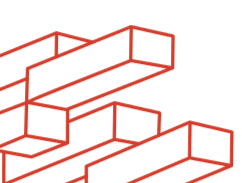 [Speaker Notes: Kodak!
Saab!]
KREDĪTINFORMĀCIJAS BIROJS
Radot uzticību!
Intars Miķelsons
Komercdirektors
Tel. +371 66934704 
Mob.+371 25780302
Intars.mikelsons@kib.lv